Union économique et monétaire : gouvernance et consolidation interne et externe M2 Droit européen UPEC 2022/2023
M. Stéphane de La Rosa, Professeur de droit public, Chaire Jean Monnet
Cours dispensé dans le cadre de la Chaire Jean Monnet – Instruments juridiques de la souveraineté économique de l’Union
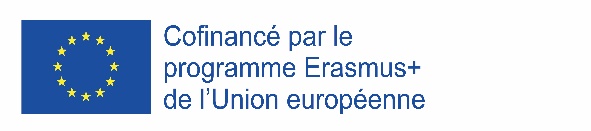 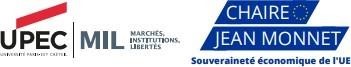 Présentation générale du cours
« Droit de l’Union économique et monétaire »: une branche spécifique du droit de l’Union, conciliant étude de la politique monétaire, économique, stabilité des marchés. 
De grandes transformations depuis 10 ans: crise des subprime, crise financière, crise des dettes, Covid-19 
Clarification conceptuelle de la notion de gouvernance 
Cadrage du séminaire: étude des « transformations de la gouvernance économique de l’Union », 
-  Section 1 - Les bases juridiques de la gouvernance économique 
 - Section 2 - Le rénovation du cadre institutionnel (eurogroupe, nouvelles agences)
-  Section 3 - L'approfondissement des instruments d'intervention sur le marché 
-  -  Section 4- Le développement de l'Union bancaire 
Section – 5 – Enjeux et évolution de la politique monétaire (S. Adalid)
Concl – Les perspectives de réformes de l’UEM et les conséquences de la crise sanitaire
S 1 – Les bases juridiques de la gouvernance économique de l’Union
§1 – Le titre VIII du TFUE: « politique économique et monétaire »
 A – La politique économique 
Art. 119 TFUE: les grands objectifs 
Art. 120 et 121 TFUE: la coordination des politiques économiques (GOPE)
Art. 123, 124, 125 TFUE: interdiction du financement monétaire et no « bail out » clauses
 Enjeu de délimitation politique économique et monétaire: CJUE, 2012, Pringle; CJUE, 2015, Gauweiler et CJUE, 2018, Weiss
S 1 – Les bases juridiques de la gouvernance économique de l’Union
Art. 126 TFUE: le contrôle des déficits excessifs / CJUE, 27 nov. 2012, Pringle, aff. C 370/12
B. La politique monétaire 
ArT. 127 TFUE: objectif du SEBC : «  L'objectif principal du Système européen de banques centrales, ci-après dénommé "SEBC", est de maintenir la stabilité des prix. Sans préjudice de l'objectif de stabilité des prix, le SEBC apporte son soutien aux politiques économiques générales dans l'Union, en vue de contribuer à la réalisation des objectifs de l'Union, tels que définis à l'article 3 du traité sur l'Union européenne. Le SEBC agit conformément au principe d'une économie de marché ouverte où la concurrence est libre, en favorisant une allocation efficace des ressources et en respectant les principes fixés à l'article 119 ». 
Discussion sur le mandat de la BCE : CJUE, 26 janvier 2021, Hessicher Rundfunck (aff. C-422/19, aff. C-423/19)
S 1 – Les bases juridiques de la gouvernance économique de l’Union
§1 – Le titre VIII du TFUE: « politique économique et monétaire »
Article 136: « 1. Afin de contribuer au bon fonctionnement de l'union économique et monétaire et conformément aux dispositions pertinentes des traités, le Conseil adopte, conformément à la procédure pertinente parmi celles visées aux articles 121 et 126, à l'exception de la procédure prévue à l'article 126, paragraphe 14, des mesures concernant les États membres dont la monnaie est l'euro pour:
a) renforcer la coordination et la surveillance de leur discipline budgétaire;
b) élaborer, pour ce qui les concerne, les orientations de politique économique, en veillant à ce qu'elles soient compatibles avec celles qui sont adoptées pour l'ensemble de l'Union, et en assurer la surveillance.
2. Seuls les membres du Conseil représentant les États membres dont la monnaie est l'euro prennent part au vote sur les mesures visées au paragraphe 1.
La majorité qualifiée desdits membres se définit conformément à l'article 238, paragraphe 3, point a).
S 1 – Les bases juridiques de la gouvernance économique de l’Union
§ 2 – Protocoles 
Protocole n° 4 sur les statuts de la BCE 
Protocole n° 12 sur la procédure relative aux déficits excessifs 
Protocole n° 13 sur les critères de convergence 
Protocole n° 14 sur l’Eurogroupe 
§ 3 – Les traités ad hoc 
Traité instituant un Mécanisme Européen de Stabilité, MES, 2 février 2012
Traité sur la Stabilité, la coordination et la gouvernance au sein de l’UEM, 2 mars 2012
§ 4 – Les autres bases juridiques 
Art. 175 TFUE
Conclusion de la S1: diversité et complexité des bases juriques.
Le mécanisme européen de stabilité (2 fev. 2012)
Interprétation ds CJUE 27 nov. 2012, Pringle (MES), aff. C-370/01
Champ géographique du traité SCG
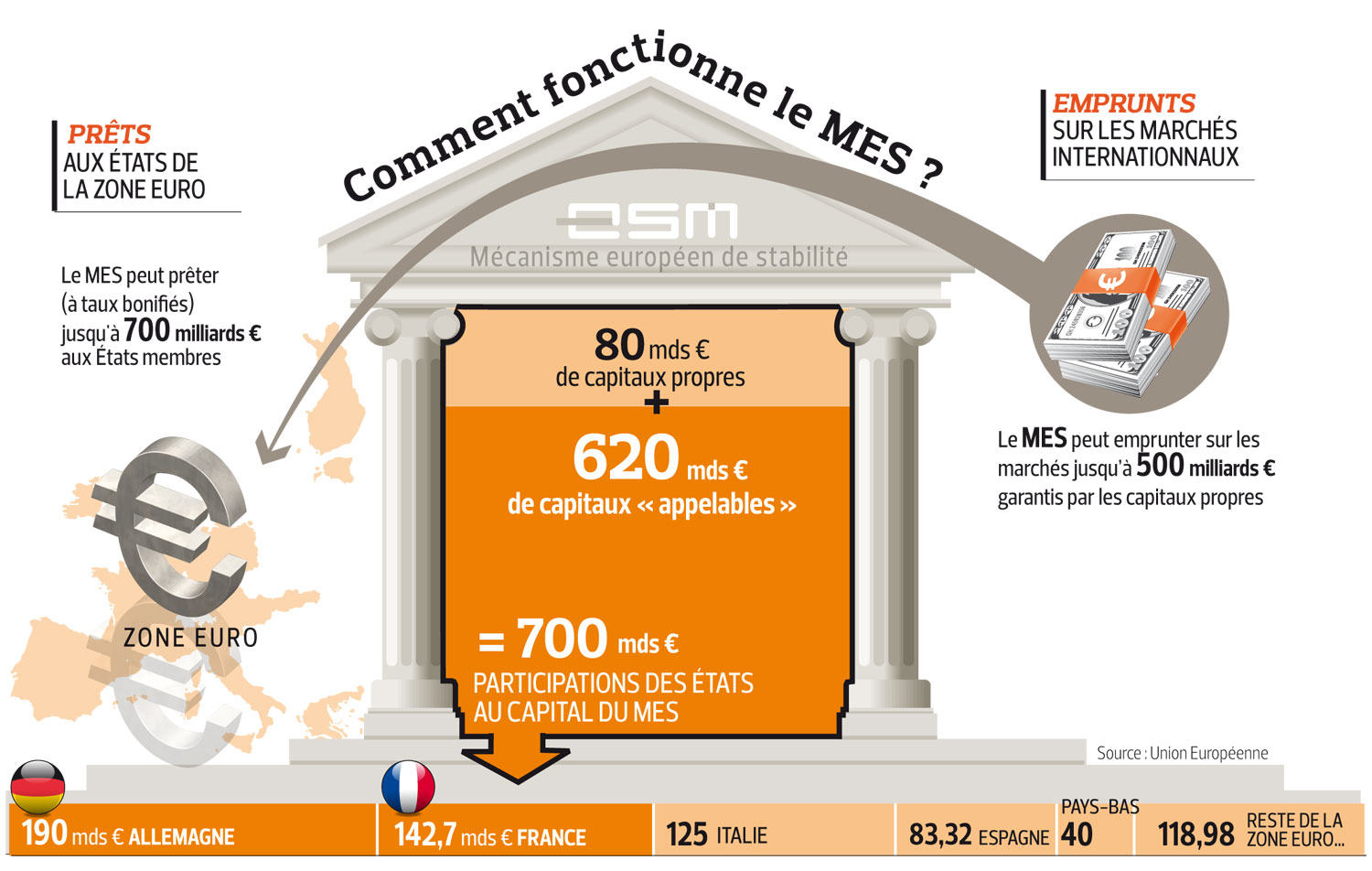 § 4 – Les autres bases juridiques - Art. 175 TFUE – l’exemple de l’instrument pour la relance et la résilience
Fondé sur l'article 175 du traité sur le fonctionnement de l’UE (cohésion économique, sociale et territoriale), l’instrument prévoit une enveloppe de 603 milliards d'euros en prix courants dont 335 milliards (310 milliards en prix constants) sous forme de subventions et 268 milliards (250 milliards en prix constants) sous forme de prêts. 
L’aide, disponible pour tous les pays, sera cependant concentrée sur les pays les plus affectés et aux besoins en matière de résilience les plus importants et devra être alignée sur les priorités de l’UE, notamment les transitions numérique et verte. 
La proposition propose une répartition des montants par État membre selon une clé tenant compte de la population, du PIB par habitant et du taux moyen de chômage sur les cinq dernières années.  
Les Etats membres élaboreront leurs propres plans de relance nationaux détaillant les dépenses et investissements envisagés, à l’aune de l’objectif de la double transition verte et numérique et sur la base des priorités d'investissements et de réformes identifiées dans les recommandations de politiques socio-économiques par pays de la Commission (Semestre européen). Ils devront également être conformes aux plans nationaux pour le climat et l'énergie, aux plans nationaux de transition juste et aux accords de partenariat et programmes opérationnels financés par les fonds de l'UE. L’aide ne sera cependant pas soumise à des conditions contraignantes de réformes, similaires aux plans de sauvetage macro-économiques imposés lors de la crise de la dette souveraine.  
Les Etats membres proposeront des jalons qui permettront de suivre l'évolution de la mise en œuvre des plans et d'activer le versement des tranches d'aide. Le soutien financier sera en effet versé progressivement, en fonction des progrès réalisés sur la base de ces critères prédéfinis. Lorsqu'un accord entre la Commission et un pays sur son programme de relance aura été constaté, les États membres, réunis au sein d'un comité spécifique, pourrait avoir à donner un avis préalable et contraignant dans le cadre d’une procédure d'examen, via un vote à la majorité qualifiée.  v proposition
Section 2 – La rénovation institutionnelle
§ 1 – La multiplications d’autorités de régulation 
A partir de 2010: système européen de surveillance financière (SESF), dont le but est d’assurer la surveillance du système financier de l’Union européenne. 
Le Système européen de surveillance financière (SESF) est un réseau d'autorités microprudentielles et macroprudentielles décentralisé et à composantes multiples, qui vise à assurer une surveillance financière homogène et cohérente dans l'UE. Il comprend le Comité européen du risque systémique (CERS), les trois autorités européennes de surveillance (ABE, AEMF et AEAPP) et les autorités nationales de surveillance. 
Contexte: rapport « La Rosière » (2010)
Composition: Comité européen du risque systémique (CERS), des trois autorités européennes de surveillance (AES) — à savoir l’Autorité bancaire européenne (ABE), l’Autorité européenne des marchés financiers (AEMF) et l’Autorité européenne des assurances et des pensions professionnelles (AEAPP) — du Comité mixte des AES et des autorités nationales de surveillance. 
Contentieux: affaire dite du « Short Selling Case » : CJUE, 22 janvier 2014, RU c. Parlement européen, aff. C-270/12
Section 2 – La rénovation institutionnelle
§ 2 – L’Eurogroupe 
L'Eurogroupe est un organe informel au sein duquel les ministres des pays de la zone euro discutent de questions liées aux responsabilités que leurs pays partagent en ce qui concerne l'euro.
Sa tâche principale consiste à assurer une étroite coordination des politiques économiques entre les pays de la zone euro et à promouvoir les conditions propices à une croissance économique plus forte. La coordination des politiques entre les pays de la zone euro est essentielle à la stabilité dans l'ensemble de la zone euro.
Les discussions de l'Eurogroupe portent donc sur les questions spécifiquement liées à l'euro mais aussi sur des questions plus larges ayant des incidences sur les politiques budgétaires, monétaires et structurelles des pays de la zone euro. L'objectif est de déterminer quels sont les défis communs et de trouver des approches communes pour les relever.
Il est par ailleurs chargé de préparer les réunions du sommet de la zone euro et de leur suivi.
Le rôle de l'Eurogroupe a été défini dans le protocole N° 14 au traité de Lisbonne, qui est entré en vigueur le 1er décembre 2009.
Section 2 – La rénovation institutionnelle
§ 2 – L’Eurogroupe 
Multiplication des contentieux liés aux décisions prises par l’Eurogroupe:  quelle est sa nature juridique ? 
Mallis, la Cour a relevé, au point 61 de l’arrêt Mallis, « non seulement que le qualificatif “informel” est employé dans le libellé du protocole no 14 sur l’Eurogroupe annexé au traité FUE, mais également que l’Eurogroupe ne figure pas parmi les différentes formations du Conseil de l’Union européenne » et donc, que « l’Eurogroupe ne peut ni être assimilé à une formation du Conseil ni être qualifié d’organe ou d’organisme de l’Union au sens de l’article 263 TFUE ». (Ord. Trib. UE, 16.10.2014, onstantinos Mallis et Elli Konstantinou Malli contre Commission européenne et Banque centrale européenne, Affaire T-327/13) 
CJUE, gr. ch., 16 janvier 2020, Conseil c. Dr. K. Chrysostomides & Co. LLC, aff. C-597/18 P et s. ; reconnaissance du caractère opposable mais rejet au fond car europgroupe n’a pas le caractère d’institution et AG PITRUZZELLA 28 mai 2020
Section 3 – L’approfondissement des instruments d’intervention sur le marché
§ 1 – L’évolution de la politique monétaire 
Les instruments traditionnels: le taux des réserves obligatoires, les interventions sur le marché interbancaire (open market), les facilités permanentes. 
L’évolution : le programme OMT et les mesures non conventionnelles 
Les contestations contentieux: Gauweiler, (CJUE, 11 dec. 2018, C 493/17)
La saga « WeWeississ » devant la Cour allemande: https://www.bundesverfassungsgericht.de/SharedDocs/Pressemitteilungen/EN/2020/bvg20-032.html 
Pour le Bundesverfassungsgericht, la Cour de justice n’a pas contrôlé correctement le respect par la BCE du principe de proportionnalité en ne tenant pas suffisamment compte des effets du PSPP sur la politique économique et budgétaire. En particulier, elle n’aurait pas dû se limiter à un contrôle de l’erreur manifeste d’appréciation dans la mise en œuvre par la BCE de ses pouvoirs de politique monétaire. En limitant son contrôle juridictionnel, la Cour de justice ne garantit pas le respect de la répartition des compétences prévue par le traité FUE et à laquelle le peuple allemand avait consenti par un vote du Bundestag. En effet, si la politique monétaire relève de la compétence exclusive de l’Union, la politique économique et budgétaire demeure du ressort des États membres. S’estimant délivré de l’analyse opérée par la Cour de justice dans l’arrêt Weiss, le Bundesverfassungsgericht procède à son propre contrôle du PSPP afin d’apprécier si la BCE est demeurée dans les limites du mandat conféré par le traité FUE. 
Clarification de la méthodologie du programme d’achat par la BCE: https://www.ecb.europa.eu/mopo/implement/app/html/abspp-faq.en.html
Section 3 – L’approfondissement des instruments d’intervention sur le marché
§ 2 – L’évolution des instruments de financement 
Evolution du rôle de la BEI (Banque Européenne Investissement) 
Rôle du fonds européen pour les investissements stratégiques: Le fonds constitue une entité distincte et transparente et prend la forme d'un compte géré séparément par la Banque européenne d'investissement (BEI). Il a été créé en juillet 2015 par le règlement sur le Fonds européen pour les investissements stratégiques, la plateforme européenne de conseil en investissement et le portail européen de projets d'investissement.
Next Generation EU : nouveau budget et composition du plan de relance (regl 2021/241) – slide spécifique
Section 4  – L’Union bancaire
L’Union bancaire renvoie à un ensemble constitué de deux ensembles normatifs, d’une part, l’établissement d’un Mécanisme de Surveillance Unique (MSU, mieux connu par son acronyme anglais, SSM pour Single Supervisory Mechanism), d’autre part, un mécanisme de résolution bancaire unique (MRU ou SRM : Single Resolution Mechanism). 
Règlement (UE) n° 1024/2013 du Conseil confiant à la BCE des missions spécifiques ayant trait aux politiques en matière de surveillance prudentielle des établissements de crédit, JOUE L 287/63 du 29.10.2013.
Règlement (UE) n° 806/2014 établissement des règles et une procédure uniformes pour la résolution des établissements de crédit de certaines entreprises d’investissement dans le cadre d’un mécanisme de résolution unique et d’un Fonds de résolution bancaire unique, et modifiant le règlement (UE) n° 1093/2010, JOUE L 225/1 du 30.7.2014
 Ces deux volets reposent sur une logique complémentaire. Le mécanisme de surveillance établit un cadre unique de supervision et d’agrément des établissements de crédits, qui s’appuie sur la BCE ; le dispositif de résolution institue des règles uniformes pour la résolution bancaire, à savoir le cadre d’intervention d’une autorité publique sur un établissement bancaire ou financier avant sa défaillance afin de le restructurer ou d’en opérer une liquidation ordonnée.
§ 1 – La surveillance prudentielle 
A – Contenu de la surveillance 
L’attribution à la BCE de la mission de superviser les banques de la zone euro caractérise une véritable unification du cadre juridique. Pour ce faire, l’article 127§6 a été utilisé comme base juridique du règlement 1024/2013. 
Issu du traité de Lisbonne, il prévoit que  « Le Conseil, statuant par voie de règlements conformément à une procédure législative spéciale, à l'unanimité, et après consultation du Parlement européen et de la Banque centrale européenne, peut confier à la Banque centrale européenne des missions spécifiques ayant trait aux politiques en matière de contrôle prudentiel des établissements de crédit et autres établissements financiers, à l'exception des entreprises d'assurances »
§ 1 – La surveillance prudentielle A – Contenu de la surveillance
L’attribution à la BCE de la supervision prudentielle s’accompagne de la reconnaissance de pouvoirs formulés en termes très larges, qui rendent compte d’une conception élargie de la mission prudentielle. 
Ainsi, l’article 4 du règlement 1024/2013 identifie, aux fins de la surveillance prudentielle, un certain nombre de missions qui incombent à la BCE, tels que l’autorisation et le retrait des licences bancaires, le contrôle de l'application des exigences prudentielles réglementaires en vigueur et systèmes internes d'évaluation des risques (incluant la conduite des tests de résistance), la possibilité d'imposer des fonds propres complémentaires, la possibilité d'imposer des règles de gouvernance adaptées. 
La mise en œuvre de ces missions est appuyée par un ensemble de pouvoirs de surveillance et d’enquête, qui reposent sur des pouvoirs d’enquête stricto sensu (art. 10, 11 et 12 du règlement n° 1024/2013) et des pouvoirs de surveillance spécifique (art. 14 à 18) Les pouvoirs d’enquête de la BCE se rattachent à la demande d’information (art. 10), à la possibilité d’engager des enquêtes générales (art. 11) et au pouvoir d’inspection sur place (art. 12). L’inspection sur place peut requérir l’autorisation préalable d’une autorité judiciaire en application du droit national (art. 13).
§ 1 – La surveillance prudentielle B – Contentieux de la surveillance
Trib. 16 mai 2017, Landeskreditbank Baden-Württemberg – Förderbank, aff. T 112/15 / puis CJUE, 8 mai 2019, LAndeskreditBank => qualification d’établissement moins important, ses critères, l’appréciation des critères

CJUE, 19 dec. 2018, Silvio Berlusconi, aff. C-219/17 => qualification des actes préparatoires dans la surveillance prudentielle, compétence unique du juge de l’Union du fait de l’unicité de la procédure

CJUE, 2 oct. 2019, Crédit mutuel Arkéa, aff. C-152/18 P et C 153/18 P
§2 – La procédure de résolution unique
A – Fondement de la résolution bancaire 
Règlement 806/2014 sur la résolution bancaire 
Fondement juridique: art. 114 TFUE 
B – Procédure de la résolution 
Procédure complexe de la résolution bancaire (info graphie)

C – Contentieux de la résolution bancaire 
Contentieux de la résolution bancaire: Trib UE, 20 janvier 2021, ABLV Bank AS, T 758/18
§2 La procédure de résolution unique
§2 La procédure de résolution unique
§2 La procédure de résolution unique
Section 5 – L’Union des capitaux
Le régime de la libre circulation des capitaux ds l’UE (rappels généraux et développements jurisprudentiels récents)
Le projet d’Union des capitaux (2015)
	Les objectifs 
	Les réalisations 
L’approfondissement de l’Union des capitaux (2020)

Règlement (UE) 2019/1238 du Parlement européen et du Conseil du 20 juin 2019 relatif à un produit paneuropéen d’épargne-retraite
Section 5 – Les perspectives d’approfondissement de l’UEM
§ 1 La succession des projets 
Depuis 2012, de nombreux projets et discours sur le renforcement de la gouvernance économique de l’Union se sont succédés. On peut ainsi citer et prendre connaissance : 
Le rapport dit des « 4 présidents » de juin 2012, qui évoquait déjà comme perspectives : un cadre financier intégré, un cadre budgétaire intégré, un cadre de politique économique intégré, renforcement de la légitimité démocratique et obligation de rendre compte. V. https://www.consilium.europa.eu/media/33786/st_120_2012_init_fr.pdf 
Le rapport dit des « 5 présidents » de juin 2015 : https://ec.europa.eu/commission/publications/five-presidents-report-completing-europes-economic-and-monetary-union_fr
Ce rapport envisage la réalisation d'une « véritable Union économique », qui résulterait de trois phases successives, coïncidant avec des renforcements de l'intégration en matière économique, bancaire, budgétaire et sociale. Selon ce rapport, la phase 1 correspondrait à un approfondissement des dispositifs existants avec le parachèvement de l'Union, l'Union des marchés de capitaux, l'institution d'un comité budgétaire européen consultatif et une révision du semestre européen. La phase 2 renverrait à la mise en place d'un mécanisme de stabilisation budgétaire pour la zone euro et à rendre contraignant le processus de convergence. À la phase 3, tel le meilleur des mondes, l'UEM « devrait être un lieu de stabilité et de prospérité pour tous les citoyens » (ibid., p. 6).
Le rapport dit « Pervenche Berès » du Parlement européen de juin 2015, qui insiste sur le renforcement du contrôle démocratique de la gouvernance européenne (notamment du semetre européen). Ce rapport préconise également une limitation de la dimension intergouvernementale des dispositifs actuels. V. : https://www.europarl.europa.eu/doceo/document/A-8-2015-0190_FR.html
§ 1 La succession des projets
Tous ces rapports, prises de position, se rejoignent autour d’éléments communs : renforcement de l’intégration, approfondissement du « fédéralisme économique », mise en place d’une « capacité budgétaire » de la zone euro, approfondissement de la surveillance bancaire et financière. Toutefois, toutes ces pistes ne sont pas encore pleinement concrétisées. Les documents récents de la Commission illustrent un recentrage de l’approfondissement de l’UEM sur quelques priorités : 
La note de juin 2018 de la Commission sur l’approfondissement de l’UEM insiste sur la création d’une union budgétaire avec une capacité budgétaire de la zone euro : https://ec.europa.eu/commission/sites/beta-political/files/euco-emu-booklet-june2018_fr.pdf
La communication de juin 2019 de la Commission qui fait le bilan des propositions du rapport des 5 présidents de 2005, en identifiant les insuffisances (notamment institutionnelles) et l’émergence de nouveaux défis (rôle international de l’euro) : https://ec.europa.eu/info/sites/info/files/economy-finance/com2019_279_fr.pdf 
Cette union budgétaire se concrétise par l’institution d’un IBBC : instrument budgétaire, de convergence et de compétitivité de la zone euro – en cours de mise en place (https://www.consilium.europa.eu/fr/policies/emu-deepening/). Voir la proposition de règlement actuellement en cours d’examen : https://eur-lex.europa.eu/legal-content/FR/TXT/?uri=CELEX:52019PC0354
Le nouveau contexte du covid et le programme pour la résilience
§ 2 L’enjeu du respect des droits fondamentaux
Enjeux d’invocabilité de la Charte et défaut d’identification du champ d’application 
Caractère de principes de certaines dispositions de la Charte 
Rejet au fond des examens 
Affirmation du « socle européen des droits sociaux » dans le cadre du semestre européen 

§3 Propositions post Covid de refonte de la gouvernance économique européenne